Greetings IO Fans!
Sertrice Grice Radford University Presentation
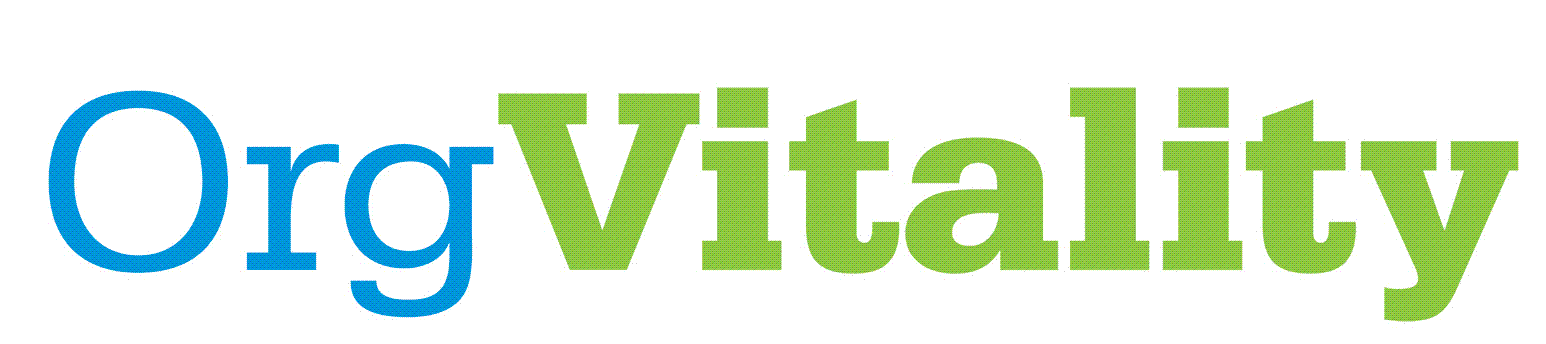 A little about me…
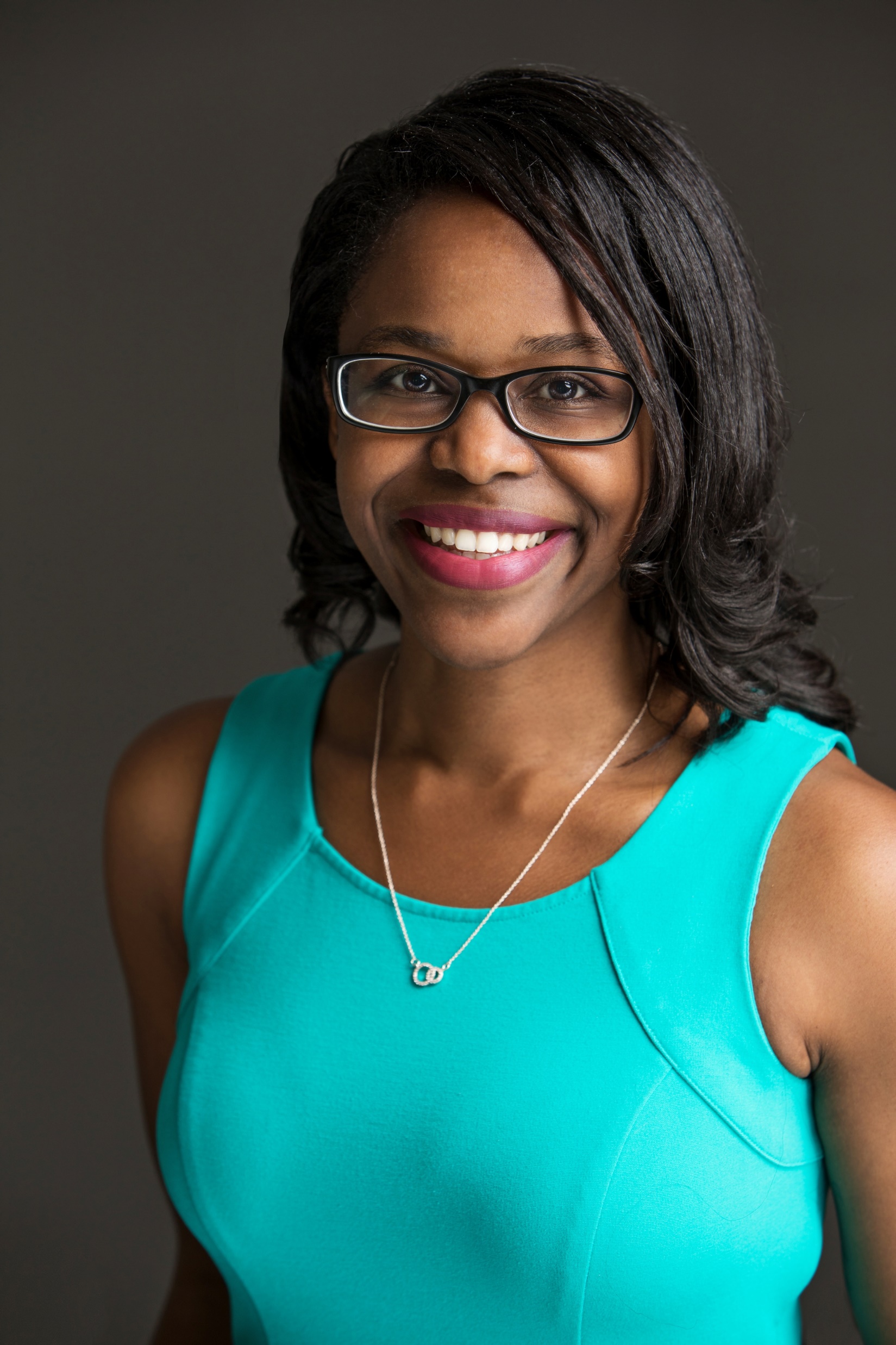 BS in Psychology from Emporia State University, KS 2015
Minor in Sociology and Management
Radford class of 2017
Consultant/Project Manager at OrgVitality
Moving to Los Angeles
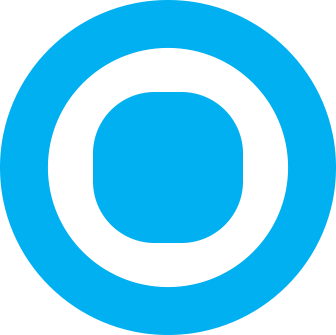 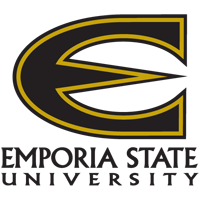 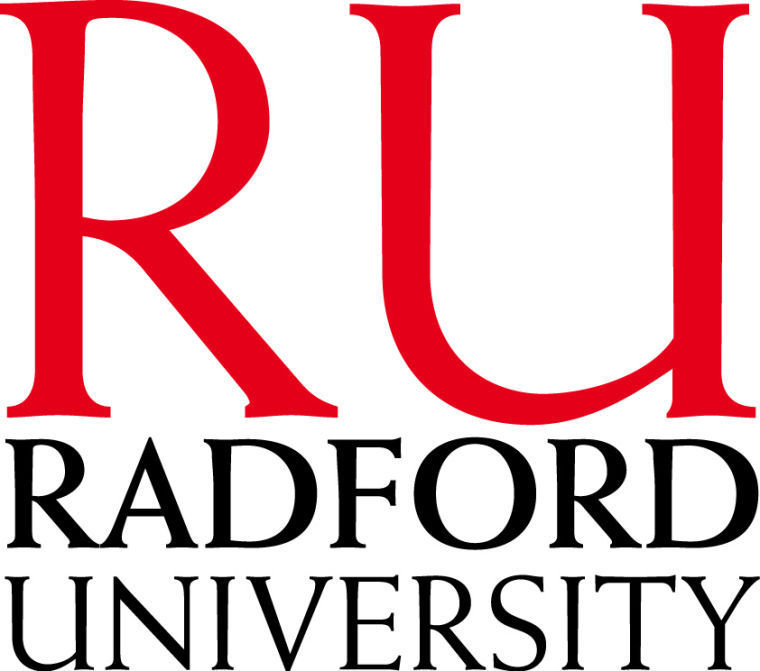 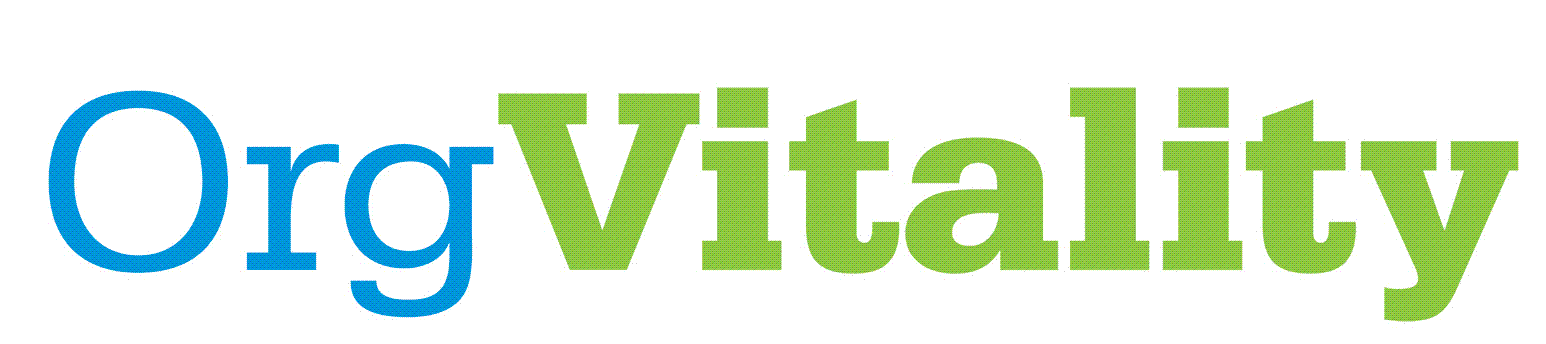 2
[Speaker Notes: A truly impactful diversity program starts from the top. It requires robust research and planful implementation from folks like everyone on the phone, but it begins with commitment from the very top. 

In our experience, successful diversity programs begin with an explicit declaration from top leadership – a clear values based statement that diversity is important to the company, commitment to it continuing to be critical (not a short term business case, or quick HR initiative) . This drives home the point that diversity is important in all aspects of an organization, not just a check the box for the annual diversity report. 

And since this is a critical goal for the business, there should be a robust measurement system that enables tracking and improvement at every stage. Specifically, we want to measure diversity at every stage of the employee lifecycle. I’m not talking complex predictive models here. Simple metrics on who you have at each stage of the employee lifecycle can give a lot of insight into where you face challenges in supporting a diverse workforce. A first step can be simply collecting ratios of diverse groups at each stage of the lifecycle – who applies for roles, interviews, accepts offers, and once hired, who is promoted, retained, and turns over. You can compare ratios across different kinds of diverse groups to see where there are big drop offs to understand or support in a more concentrated way. 


A final piece on the prioritization of diversity is to make sure that topics of diversity and inclusion have a place on your regular employee opinion survey. Even if you have dedicated diversity measures that are separate, there are other reasons to include a few opinion items on the traditional survey. I’ll talk in a bit about special considerations around opinion items on diversity, but the point here is that of symbolism. By ensuring a place for topics of diversity and inclusion on your survey, it sends a message that these are important things for all employees to consider and work on. Scores aside, each time these items are on a survey, each employee gets the message that these are important to the company, and each group that gets a report has the score as a conversation started to review their own actions around diversity and inclusion, and how they can do their part. 

These pieces aren’t sophisticated in terms of measurement strategy, but they are the foundational pieces you need to start from. The next stage is ensuring a cascade of the value and importance from the top, all the way down to the experience of a front line employee.]
About our clients…
In past year, surveys and 360s conducted in:
100+ countries
40+ languages
Selected to support both:
Mayflower Group
IT Survey Group (ITSG)
Research partner to:
National Organization for Disability
Staff have worked with: 
42 of the Fortune 100 
89 of the Fortune 500
11 Best Places to Work winners
Numerous non-profits
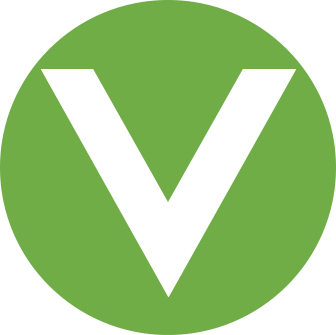 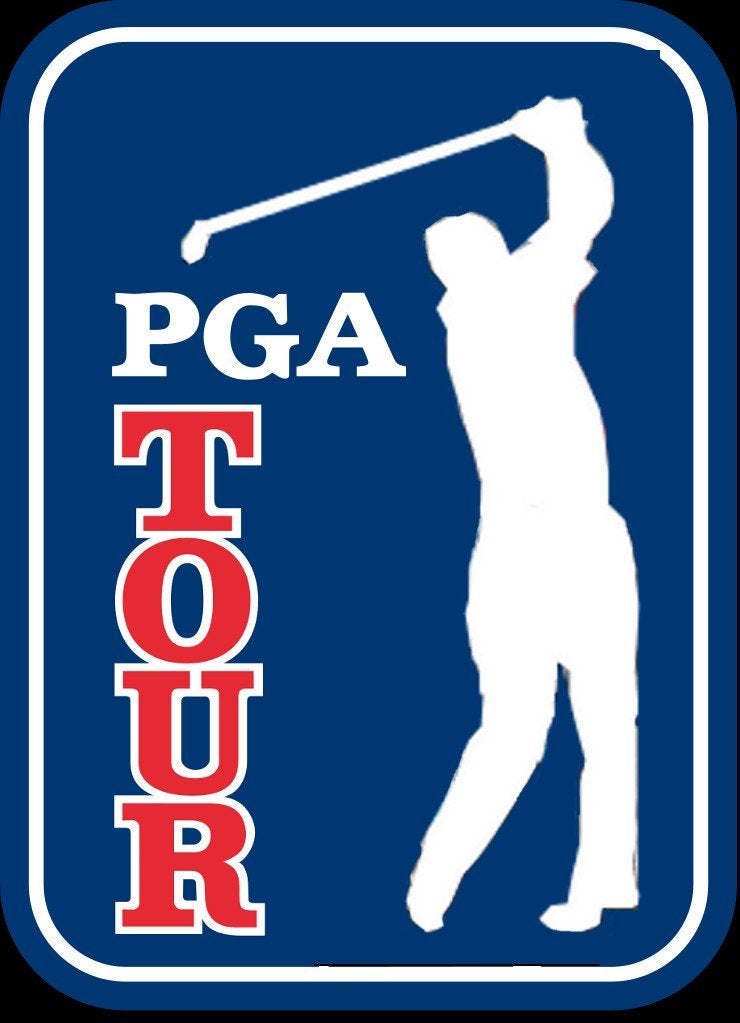 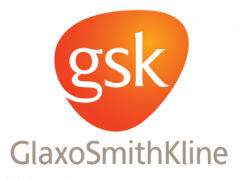 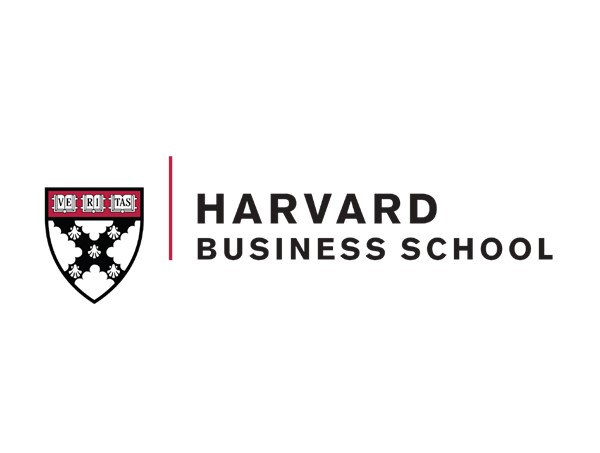 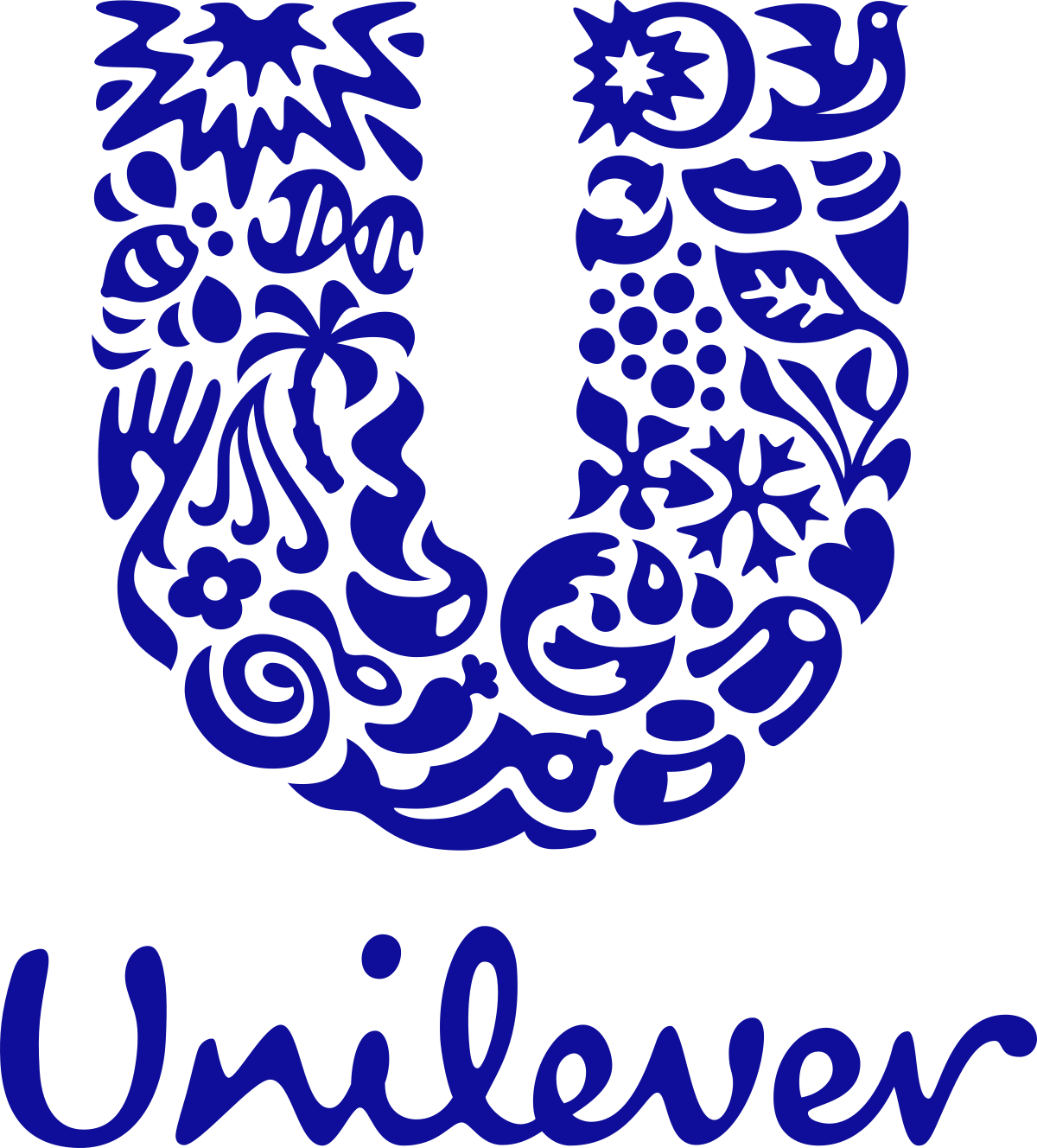 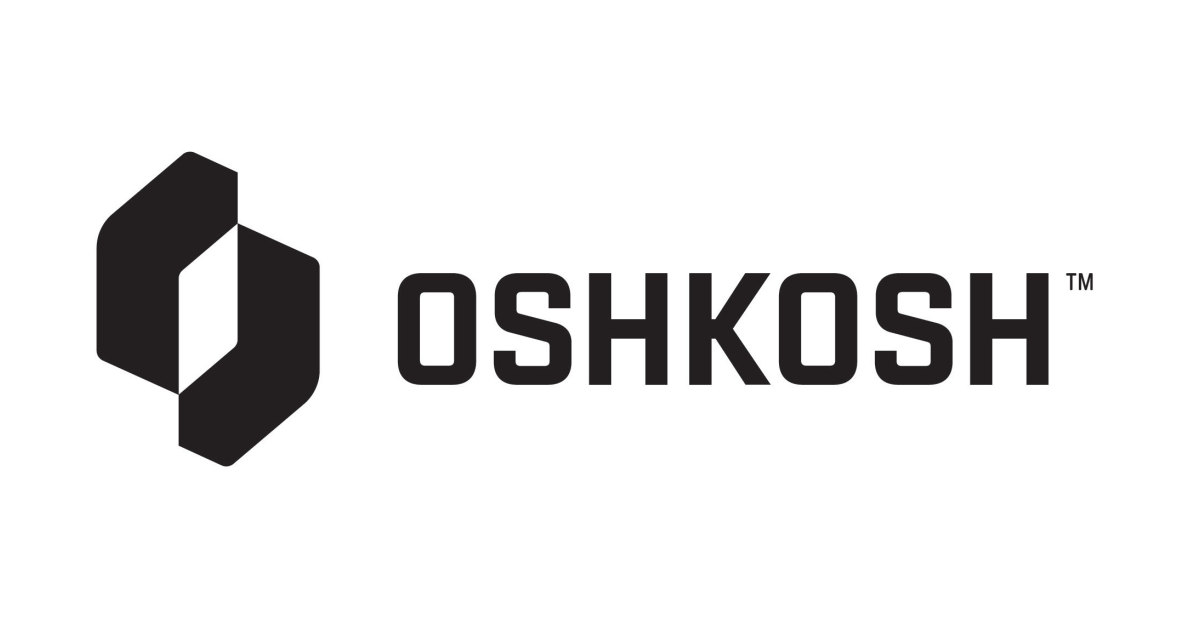 3
[Speaker Notes: A truly impactful diversity program starts from the top. It requires robust research and planful implementation from folks like everyone on the phone, but it begins with commitment from the very top. 

In our experience, successful diversity programs begin with an explicit declaration from top leadership – a clear values based statement that diversity is important to the company, commitment to it continuing to be critical (not a short term business case, or quick HR initiative) . This drives home the point that diversity is important in all aspects of an organization, not just a check the box for the annual diversity report. 

And since this is a critical goal for the business, there should be a robust measurement system that enables tracking and improvement at every stage. Specifically, we want to measure diversity at every stage of the employee lifecycle. I’m not talking complex predictive models here. Simple metrics on who you have at each stage of the employee lifecycle can give a lot of insight into where you face challenges in supporting a diverse workforce. A first step can be simply collecting ratios of diverse groups at each stage of the lifecycle – who applies for roles, interviews, accepts offers, and once hired, who is promoted, retained, and turns over. You can compare ratios across different kinds of diverse groups to see where there are big drop offs to understand or support in a more concentrated way. 


A final piece on the prioritization of diversity is to make sure that topics of diversity and inclusion have a place on your regular employee opinion survey. Even if you have dedicated diversity measures that are separate, there are other reasons to include a few opinion items on the traditional survey. I’ll talk in a bit about special considerations around opinion items on diversity, but the point here is that of symbolism. By ensuring a place for topics of diversity and inclusion on your survey, it sends a message that these are important things for all employees to consider and work on. Scores aside, each time these items are on a survey, each employee gets the message that these are important to the company, and each group that gets a report has the score as a conversation started to review their own actions around diversity and inclusion, and how they can do their part. 

These pieces aren’t sophisticated in terms of measurement strategy, but they are the foundational pieces you need to start from. The next stage is ensuring a cascade of the value and importance from the top, all the way down to the experience of a front line employee.]
Our philosophy
Fusion of Science & Technology
Creating sustainable change is based on three components:
Strategy – defining what change fits the needs of the organization
Insight – evidence-based information to characterize the situation
Action – efforts to make change
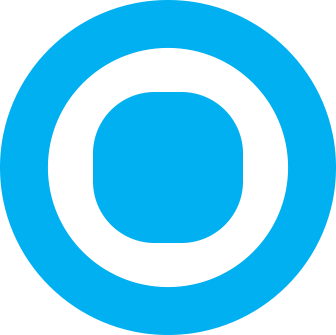 strategic-focus • unique, custom design • AI and  human insight • system-deployed action advice • nudges • change
4
[Speaker Notes: This cascade from the top down will include various layers of management, as well as the systems and processes that impact each employee. The overall goal is to have diverse representation and inclusion of diverse people throughout the organization, so the next layer must be systems that attract, support and retain a diverse employee base. That’s where a lot of you on the phone come in. 

The overarching point here is to take the data you have on diverse groups, and use it to drive program and system changes that support those groups. One of the biggest barriers we’ve seen to retaining a diverse employee base is when minority employees don’t have a venue to address unique barriers they face. If they face specific barriers and there isn’t anyone like them in the organization who has addressed the same issues, or even relate to the issue, the employee is unlikely to feel safe and included, be able to perform well, and ultimately stay in the role. A recent mckinsey study showed that women who were the only female in their workgroup were 50% more likely to quit than their non minority counterparts – so just being the only woman in the group alone makes them that much more likely to leave. You likely have data where you can triangulate minorities like this, and ensure that they have other ways to reach out and connect with peers in the organization. 

This is a consideration that uses org level data, but maybe individual level action. This is common with diversity data and programs. One thing you can do when measuring diversity is be aware of minority segments in order to make sure you have appropriate support at individual and organizational levels. On an individual level, you want to make sure there are opportunities for mentorship  - whether from levels above, or peers. Sertrice will say more about this and different structures, but generally having these programs is going to support diverse employees, and also demonstrate your commitment to diversity to potential employees. 

At a systemic level, you need policies and practices that support the unique needs of a diverse employee base. This includes a wide range of possibilities including structures of healthcare offerings, work scheduling options, job crafting, career path options and support. Data on usage of existing programs by employee segment can help you identify where there is room for opportunity .

Both of these are aimed directly at diverse populations. There is also a key aspect in addressing the rest of your organization, especially if there are faster shifts in the employee base. Your majority base employees may know that diversity is important, but may need training and guidance of their role. All employees are responsible for building an inclusive culture, Sertrice will say more about this, but my point is that you cant just talk to diverse employees about diversity – it requires support for the whole company. Data on groups where the employee base is changing quickly may help spot potential areas of friction, or those needing support more urgently.]
Our products and offerings
Strategic Employee Surveys
Life Cycle Surveys, such as onboarding, exit, etc.
Pulse Surveys
360 Feedback Programs
Customized Programs (e.g., training evaluation, performance ratings)
Customer Initiated On-demand Surveys 
Comment Analysis (UQ)
Action Planning Tool
Competency Modeling
Custom Performance Management Systems
Dashboards
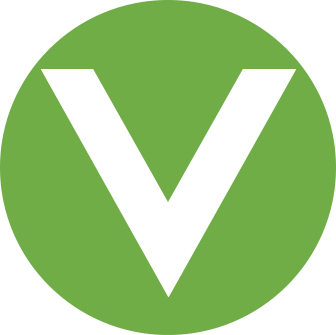 5
[Speaker Notes: This cascade from the top down will include various layers of management, as well as the systems and processes that impact each employee. The overall goal is to have diverse representation and inclusion of diverse people throughout the organization, so the next layer must be systems that attract, support and retain a diverse employee base. That’s where a lot of you on the phone come in. 

The overarching point here is to take the data you have on diverse groups, and use it to drive program and system changes that support those groups. One of the biggest barriers we’ve seen to retaining a diverse employee base is when minority employees don’t have a venue to address unique barriers they face. If they face specific barriers and there isn’t anyone like them in the organization who has addressed the same issues, or even relate to the issue, the employee is unlikely to feel safe and included, be able to perform well, and ultimately stay in the role. A recent mckinsey study showed that women who were the only female in their workgroup were 50% more likely to quit than their non minority counterparts – so just being the only woman in the group alone makes them that much more likely to leave. You likely have data where you can triangulate minorities like this, and ensure that they have other ways to reach out and connect with peers in the organization. 

This is a consideration that uses org level data, but maybe individual level action. This is common with diversity data and programs. One thing you can do when measuring diversity is be aware of minority segments in order to make sure you have appropriate support at individual and organizational levels. On an individual level, you want to make sure there are opportunities for mentorship  - whether from levels above, or peers. Sertrice will say more about this and different structures, but generally having these programs is going to support diverse employees, and also demonstrate your commitment to diversity to potential employees. 

At a systemic level, you need policies and practices that support the unique needs of a diverse employee base. This includes a wide range of possibilities including structures of healthcare offerings, work scheduling options, job crafting, career path options and support. Data on usage of existing programs by employee segment can help you identify where there is room for opportunity .

Both of these are aimed directly at diverse populations. There is also a key aspect in addressing the rest of your organization, especially if there are faster shifts in the employee base. Your majority base employees may know that diversity is important, but may need training and guidance of their role. All employees are responsible for building an inclusive culture, Sertrice will say more about this, but my point is that you cant just talk to diverse employees about diversity – it requires support for the whole company. Data on groups where the employee base is changing quickly may help spot potential areas of friction, or those needing support more urgently.]
Typical Consulting Tasks
Survey item development
Executive interviews 
Executive presentations
Key driver analyses
Training on delivering results
Guidance on action planning
Follow-up interviews or focus groups
Competency modeling
QC of client deliverables
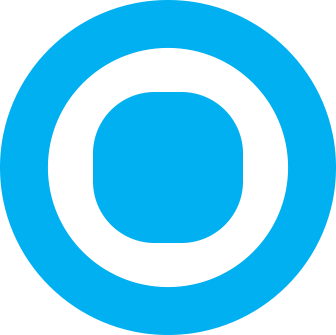 6
[Speaker Notes: A truly impactful diversity program starts from the top. It requires robust research and planful implementation from folks like everyone on the phone, but it begins with commitment from the very top. 

In our experience, successful diversity programs begin with an explicit declaration from top leadership – a clear values based statement that diversity is important to the company, commitment to it continuing to be critical (not a short term business case, or quick HR initiative) . This drives home the point that diversity is important in all aspects of an organization, not just a check the box for the annual diversity report. 

And since this is a critical goal for the business, there should be a robust measurement system that enables tracking and improvement at every stage. Specifically, we want to measure diversity at every stage of the employee lifecycle. I’m not talking complex predictive models here. Simple metrics on who you have at each stage of the employee lifecycle can give a lot of insight into where you face challenges in supporting a diverse workforce. A first step can be simply collecting ratios of diverse groups at each stage of the lifecycle – who applies for roles, interviews, accepts offers, and once hired, who is promoted, retained, and turns over. You can compare ratios across different kinds of diverse groups to see where there are big drop offs to understand or support in a more concentrated way. 


A final piece on the prioritization of diversity is to make sure that topics of diversity and inclusion have a place on your regular employee opinion survey. Even if you have dedicated diversity measures that are separate, there are other reasons to include a few opinion items on the traditional survey. I’ll talk in a bit about special considerations around opinion items on diversity, but the point here is that of symbolism. By ensuring a place for topics of diversity and inclusion on your survey, it sends a message that these are important things for all employees to consider and work on. Scores aside, each time these items are on a survey, each employee gets the message that these are important to the company, and each group that gets a report has the score as a conversation started to review their own actions around diversity and inclusion, and how they can do their part. 

These pieces aren’t sophisticated in terms of measurement strategy, but they are the foundational pieces you need to start from. The next stage is ensuring a cascade of the value and importance from the top, all the way down to the experience of a front line employee.]
Typical Project Management Tasks
Internal and Client Kick Off Meetings
Weekly project calls and task assignment tracking
Project timeline maintenance
SQM and Reporting plan creation
Coordination with IT and consultant for deliverables
Training for client on project related tools
Survey Admin (specifically launch)
Helpdesk support coordination during survey admin
QC of client deliverables
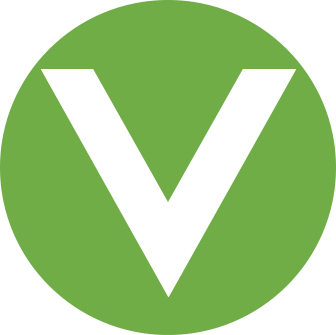 7
[Speaker Notes: This cascade from the top down will include various layers of management, as well as the systems and processes that impact each employee. The overall goal is to have diverse representation and inclusion of diverse people throughout the organization, so the next layer must be systems that attract, support and retain a diverse employee base. That’s where a lot of you on the phone come in. 

The overarching point here is to take the data you have on diverse groups, and use it to drive program and system changes that support those groups. One of the biggest barriers we’ve seen to retaining a diverse employee base is when minority employees don’t have a venue to address unique barriers they face. If they face specific barriers and there isn’t anyone like them in the organization who has addressed the same issues, or even relate to the issue, the employee is unlikely to feel safe and included, be able to perform well, and ultimately stay in the role. A recent mckinsey study showed that women who were the only female in their workgroup were 50% more likely to quit than their non minority counterparts – so just being the only woman in the group alone makes them that much more likely to leave. You likely have data where you can triangulate minorities like this, and ensure that they have other ways to reach out and connect with peers in the organization. 

This is a consideration that uses org level data, but maybe individual level action. This is common with diversity data and programs. One thing you can do when measuring diversity is be aware of minority segments in order to make sure you have appropriate support at individual and organizational levels. On an individual level, you want to make sure there are opportunities for mentorship  - whether from levels above, or peers. Sertrice will say more about this and different structures, but generally having these programs is going to support diverse employees, and also demonstrate your commitment to diversity to potential employees. 

At a systemic level, you need policies and practices that support the unique needs of a diverse employee base. This includes a wide range of possibilities including structures of healthcare offerings, work scheduling options, job crafting, career path options and support. Data on usage of existing programs by employee segment can help you identify where there is room for opportunity .

Both of these are aimed directly at diverse populations. There is also a key aspect in addressing the rest of your organization, especially if there are faster shifts in the employee base. Your majority base employees may know that diversity is important, but may need training and guidance of their role. All employees are responsible for building an inclusive culture, Sertrice will say more about this, but my point is that you cant just talk to diverse employees about diversity – it requires support for the whole company. Data on groups where the employee base is changing quickly may help spot potential areas of friction, or those needing support more urgently.]
Project Life Cycle
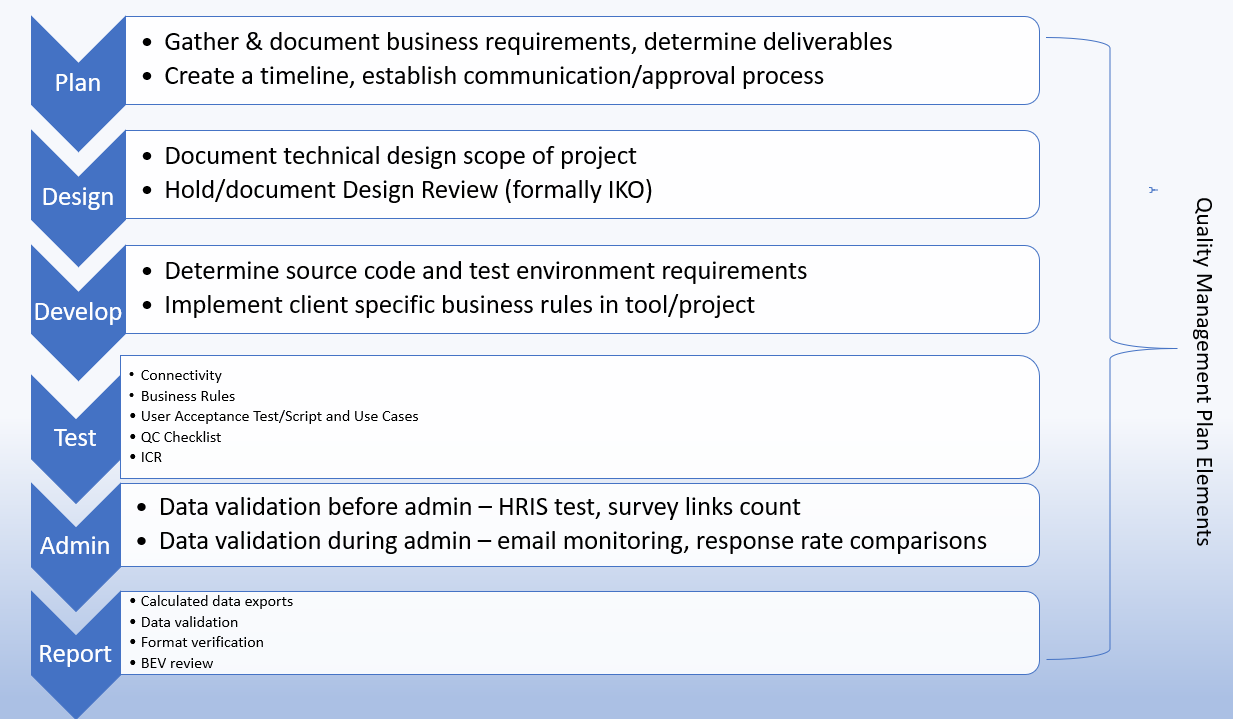 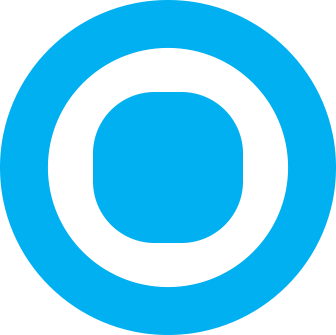 8
[Speaker Notes: A truly impactful diversity program starts from the top. It requires robust research and planful implementation from folks like everyone on the phone, but it begins with commitment from the very top. 

In our experience, successful diversity programs begin with an explicit declaration from top leadership – a clear values based statement that diversity is important to the company, commitment to it continuing to be critical (not a short term business case, or quick HR initiative) . This drives home the point that diversity is important in all aspects of an organization, not just a check the box for the annual diversity report. 

And since this is a critical goal for the business, there should be a robust measurement system that enables tracking and improvement at every stage. Specifically, we want to measure diversity at every stage of the employee lifecycle. I’m not talking complex predictive models here. Simple metrics on who you have at each stage of the employee lifecycle can give a lot of insight into where you face challenges in supporting a diverse workforce. A first step can be simply collecting ratios of diverse groups at each stage of the lifecycle – who applies for roles, interviews, accepts offers, and once hired, who is promoted, retained, and turns over. You can compare ratios across different kinds of diverse groups to see where there are big drop offs to understand or support in a more concentrated way. 


A final piece on the prioritization of diversity is to make sure that topics of diversity and inclusion have a place on your regular employee opinion survey. Even if you have dedicated diversity measures that are separate, there are other reasons to include a few opinion items on the traditional survey. I’ll talk in a bit about special considerations around opinion items on diversity, but the point here is that of symbolism. By ensuring a place for topics of diversity and inclusion on your survey, it sends a message that these are important things for all employees to consider and work on. Scores aside, each time these items are on a survey, each employee gets the message that these are important to the company, and each group that gets a report has the score as a conversation started to review their own actions around diversity and inclusion, and how they can do their part. 

These pieces aren’t sophisticated in terms of measurement strategy, but they are the foundational pieces you need to start from. The next stage is ensuring a cascade of the value and importance from the top, all the way down to the experience of a front line employee.]
Demo!
If time allows, I’d love to show you some of our tools as a nice visual 
https://rpt.orgvitality.com/OVExperience/
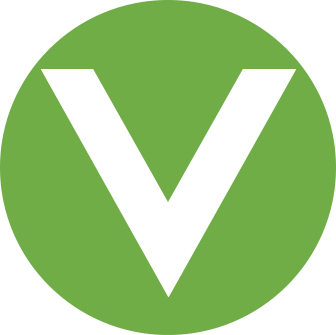 9
[Speaker Notes: This cascade from the top down will include various layers of management, as well as the systems and processes that impact each employee. The overall goal is to have diverse representation and inclusion of diverse people throughout the organization, so the next layer must be systems that attract, support and retain a diverse employee base. That’s where a lot of you on the phone come in. 

The overarching point here is to take the data you have on diverse groups, and use it to drive program and system changes that support those groups. One of the biggest barriers we’ve seen to retaining a diverse employee base is when minority employees don’t have a venue to address unique barriers they face. If they face specific barriers and there isn’t anyone like them in the organization who has addressed the same issues, or even relate to the issue, the employee is unlikely to feel safe and included, be able to perform well, and ultimately stay in the role. A recent mckinsey study showed that women who were the only female in their workgroup were 50% more likely to quit than their non minority counterparts – so just being the only woman in the group alone makes them that much more likely to leave. You likely have data where you can triangulate minorities like this, and ensure that they have other ways to reach out and connect with peers in the organization. 

This is a consideration that uses org level data, but maybe individual level action. This is common with diversity data and programs. One thing you can do when measuring diversity is be aware of minority segments in order to make sure you have appropriate support at individual and organizational levels. On an individual level, you want to make sure there are opportunities for mentorship  - whether from levels above, or peers. Sertrice will say more about this and different structures, but generally having these programs is going to support diverse employees, and also demonstrate your commitment to diversity to potential employees. 

At a systemic level, you need policies and practices that support the unique needs of a diverse employee base. This includes a wide range of possibilities including structures of healthcare offerings, work scheduling options, job crafting, career path options and support. Data on usage of existing programs by employee segment can help you identify where there is room for opportunity .

Both of these are aimed directly at diverse populations. There is also a key aspect in addressing the rest of your organization, especially if there are faster shifts in the employee base. Your majority base employees may know that diversity is important, but may need training and guidance of their role. All employees are responsible for building an inclusive culture, Sertrice will say more about this, but my point is that you cant just talk to diverse employees about diversity – it requires support for the whole company. Data on groups where the employee base is changing quickly may help spot potential areas of friction, or those needing support more urgently.]
Lessons Learned
Don’t be afraid to put yourself out there!
Find connections to the IO community
Be willing to start small
Soak up knowledge from those more experienced
Sounds cheesy but, believe in yourself!
Connect with people
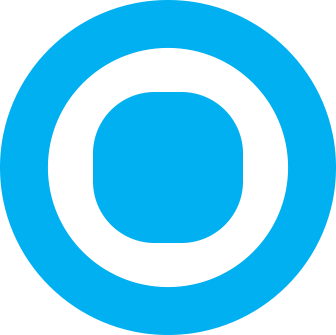 10
[Speaker Notes: A truly impactful diversity program starts from the top. It requires robust research and planful implementation from folks like everyone on the phone, but it begins with commitment from the very top. 

In our experience, successful diversity programs begin with an explicit declaration from top leadership – a clear values based statement that diversity is important to the company, commitment to it continuing to be critical (not a short term business case, or quick HR initiative) . This drives home the point that diversity is important in all aspects of an organization, not just a check the box for the annual diversity report. 

And since this is a critical goal for the business, there should be a robust measurement system that enables tracking and improvement at every stage. Specifically, we want to measure diversity at every stage of the employee lifecycle. I’m not talking complex predictive models here. Simple metrics on who you have at each stage of the employee lifecycle can give a lot of insight into where you face challenges in supporting a diverse workforce. A first step can be simply collecting ratios of diverse groups at each stage of the lifecycle – who applies for roles, interviews, accepts offers, and once hired, who is promoted, retained, and turns over. You can compare ratios across different kinds of diverse groups to see where there are big drop offs to understand or support in a more concentrated way. 


A final piece on the prioritization of diversity is to make sure that topics of diversity and inclusion have a place on your regular employee opinion survey. Even if you have dedicated diversity measures that are separate, there are other reasons to include a few opinion items on the traditional survey. I’ll talk in a bit about special considerations around opinion items on diversity, but the point here is that of symbolism. By ensuring a place for topics of diversity and inclusion on your survey, it sends a message that these are important things for all employees to consider and work on. Scores aside, each time these items are on a survey, each employee gets the message that these are important to the company, and each group that gets a report has the score as a conversation started to review their own actions around diversity and inclusion, and how they can do their part. 

These pieces aren’t sophisticated in terms of measurement strategy, but they are the foundational pieces you need to start from. The next stage is ensuring a cascade of the value and importance from the top, all the way down to the experience of a front line employee.]
Questions? 
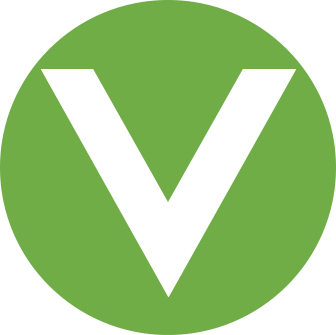 11
[Speaker Notes: This cascade from the top down will include various layers of management, as well as the systems and processes that impact each employee. The overall goal is to have diverse representation and inclusion of diverse people throughout the organization, so the next layer must be systems that attract, support and retain a diverse employee base. That’s where a lot of you on the phone come in. 

The overarching point here is to take the data you have on diverse groups, and use it to drive program and system changes that support those groups. One of the biggest barriers we’ve seen to retaining a diverse employee base is when minority employees don’t have a venue to address unique barriers they face. If they face specific barriers and there isn’t anyone like them in the organization who has addressed the same issues, or even relate to the issue, the employee is unlikely to feel safe and included, be able to perform well, and ultimately stay in the role. A recent mckinsey study showed that women who were the only female in their workgroup were 50% more likely to quit than their non minority counterparts – so just being the only woman in the group alone makes them that much more likely to leave. You likely have data where you can triangulate minorities like this, and ensure that they have other ways to reach out and connect with peers in the organization. 

This is a consideration that uses org level data, but maybe individual level action. This is common with diversity data and programs. One thing you can do when measuring diversity is be aware of minority segments in order to make sure you have appropriate support at individual and organizational levels. On an individual level, you want to make sure there are opportunities for mentorship  - whether from levels above, or peers. Sertrice will say more about this and different structures, but generally having these programs is going to support diverse employees, and also demonstrate your commitment to diversity to potential employees. 

At a systemic level, you need policies and practices that support the unique needs of a diverse employee base. This includes a wide range of possibilities including structures of healthcare offerings, work scheduling options, job crafting, career path options and support. Data on usage of existing programs by employee segment can help you identify where there is room for opportunity .

Both of these are aimed directly at diverse populations. There is also a key aspect in addressing the rest of your organization, especially if there are faster shifts in the employee base. Your majority base employees may know that diversity is important, but may need training and guidance of their role. All employees are responsible for building an inclusive culture, Sertrice will say more about this, but my point is that you cant just talk to diverse employees about diversity – it requires support for the whole company. Data on groups where the employee base is changing quickly may help spot potential areas of friction, or those needing support more urgently.]